Wahl des Neigungsfaches Französisch in der Realschule
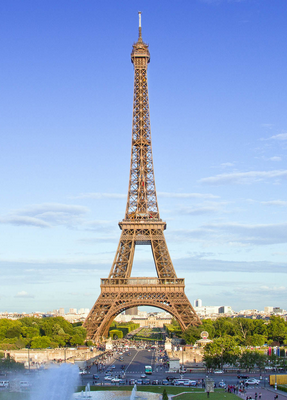 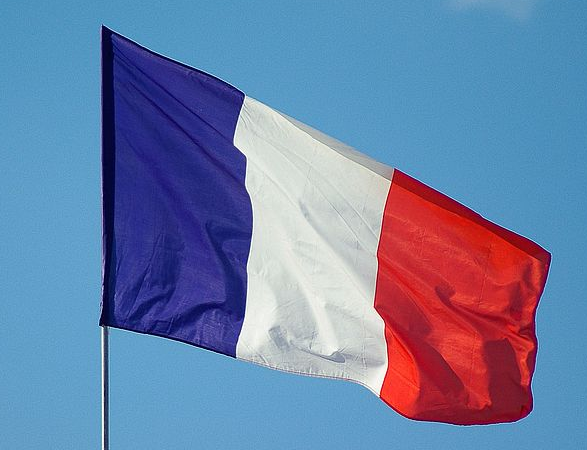 Ist das Fach für mich interessant?
Schülerinnen und Schüler, die Freude an Sprachen haben und sich bereits gerne mit der ersten Fremdsprache Englisch beschäftigt haben.
Schülerinnen und Schüler, die sich gerne mündlich am Unterricht beteiligen und Spaß und Interesse an ihrer sprachlichen Weiterentwicklung entwickeln.
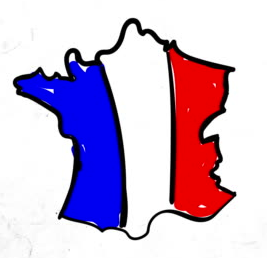 Ist das Fach für mich interessant?
Für Schülerinnen und Schüler, die jetzt schon darüber nachdenken, nach der Klasse 10 der RS zum Gymnasium zu gehen:
Das Fach Französisch wird als 2. Fremdsprache komplett anerkannt, wenn die Schülerinnen und Schüler das Fach Französisch an der Realschule kontinuierlich von der Klasse 7 – 10 belegt hat und mit mindestens 
ausreichend in der 
Klasse 10 der Realschule 
abgeschlossen hat.
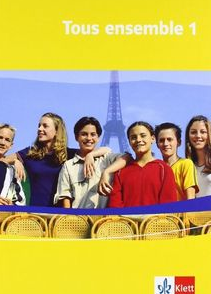 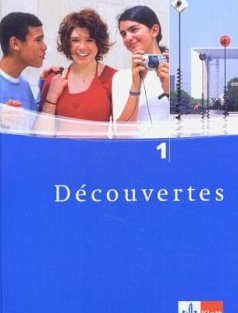 Welchen Vorteil hast du mit der Wahl des Faches Französisch in der Sekundarstufe I?
Der Vorteil liegt darin, dass die Schülerinnen und Schüler, welche das Fach von Klasse 7 bis 10 an der Realschule belegt haben, später innerhalb der Oberstufe des Gymnasiums keine 2. Fremdsprache belegen müssen.
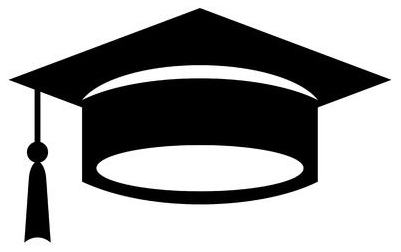 Welchen Vorteil hast du mit der Wahl des Faches Französisch in der Sekundarstufe I?
Da Französisch eine romanische Sprache ist, können die Schülerinnen und Schüler sehr schnell Italienisch oder Spanisch erlernen (auch durchaus als Grundkurs in der gymnasialen Oberstufe oder an anderen Schulen). Spanisch ist Wirtschaftssprache und wird von vielen Betrieben verlangt.
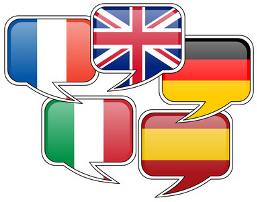 Warum solltest du das Fach Französisch wählen?
Fast jeder Arbeitgeber verlangt heutzutage Fremdsprachenkenntnisse in mehreren Sprachen, z.B. in Englisch, Französisch, Spanisch. Frankreich ist für Deutschland einer der großen Handelspartner. Vom Arbeitgeber werden häufig sogar Erfahrungen in der 
Sprache im Ausland verlangt.
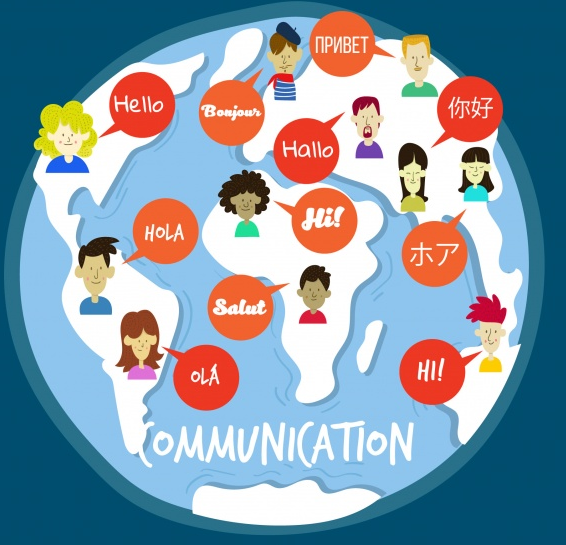 Warum solltest du das Fach Französisch wählen?
Französisch wird in unseren Nachbarländern wie Belgien, Frankreich, Luxemburg, in der französischsprachigen Schweiz und darüber hinaus in vielen anderen Ländern, z.B. in Kanada gesprochen.
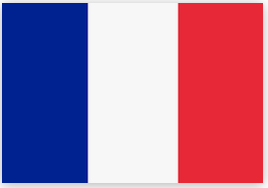 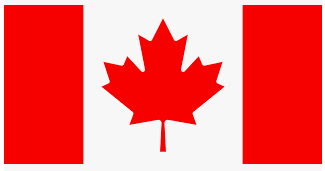 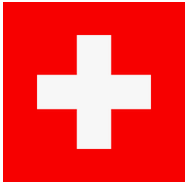 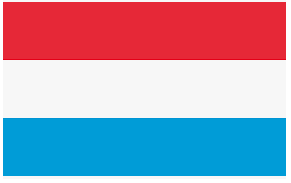 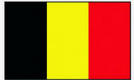 Wann solltest du das Fach Französisch eher nicht wählen?
Wenn du dich bereits mit Englisch schwer getan hast oder tust oder wenn du in der sechsten Klasse nicht so gute Erfahrungen mit Französisch gemacht hast.
Wenn deine Leistungen in den Fremdsprachen bisher schlechter als „befriedigend“ sind.
Vielen Dank für die Aufmerksamkeit!
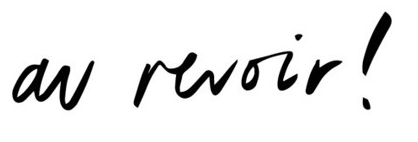